Properties of Parallel Lines
Geometry 3-1
Transversal – A line that crosses two other lines
Note: the two other lines may be parallel, but do not need to be parallel
Definition
Corresponding Angles – Angles that appear in the same relative position
X
X
Definition
Alternate Interior Angles – Angles between the pair of lines and on opposite sides of the transversal
X
X
Definition
Alternate Exterior Angles – Angles outside the pair of lines and on opposite sides of the transversal
X
X
Definition
Same Side Interior Angles – Angles inside the pair of lines and on the same side of the transversal
X
X
Definition
Transversal
X
X
Corresponding Angles
Consecutive Interior
Angles
X
X
X
X
Alternate Interior Angles
X
X
Corresponding Angles
Alternate Exterior
Angles
X
X
X
X
Consecutive Interior Angles
X
X
Consecutive Interior Angles
X
X
Alternate Interior Angles
Corresponding Angles
X
X
X
X
Alternate Interior Angles
X
X
Alternate Exterior Angles
X
X
Alternate Exterior Angles
Corresponding Angles
X
X
X
X
Alternate Exterior Angles
Corresponding Angles
X
X
X
X
Corresponding Angles
Alternate Interior
Angles
X
X
X
X
Corresponding Angles
Consecutive Interior
Angles
X
X
X
X
Corresponding Angles
Alternate Interior
Angles
X
X
X
X
Consecutive Interior Angles
Alternate Exterior
Angles
X
X
X
X
Corresponding Angles
Corresponding Angles
X
X
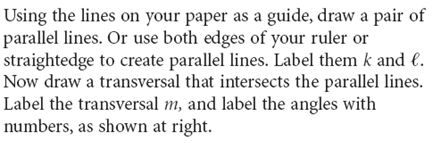 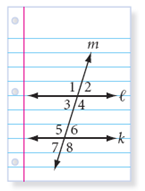 Investigation
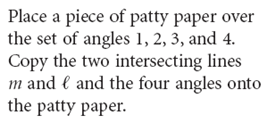 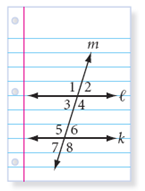 Investigation
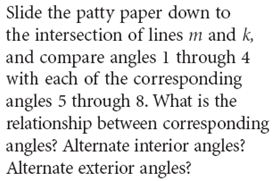 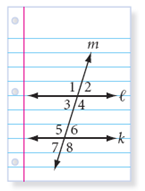 Investigation
If two parallel lines are cut by a transversal, then the corresponding angles are congruent
X
X
Conjecture / Postulate
If two parallel lines are cut by a transversal, then the alternate interior angles are congruent
X
X
Conjecture / Theorem
If two parallel lines are cut by a transversal, then the alternate exterior angles are congruent
X
X
Conjecture / Theorem
If two parallel lines are cut by a transversal, then the same side interior angles are supplementary
X
X
Conjecture / Theorem
Will these conjectures hold if the lines are not parallel?
Try it

No
Investigation
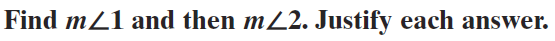 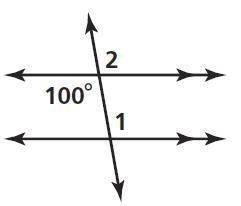 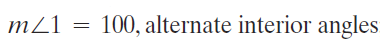 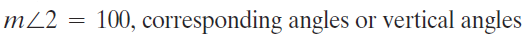 Practice
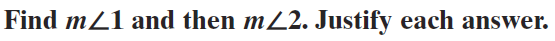 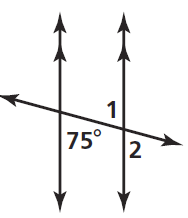 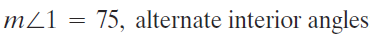 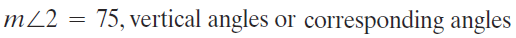 Practice
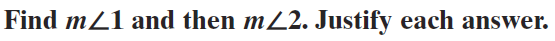 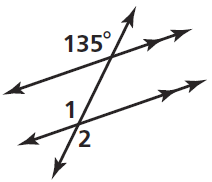 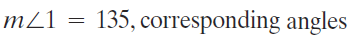 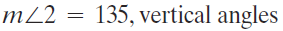 Practice
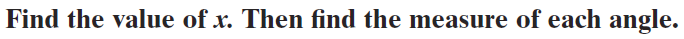 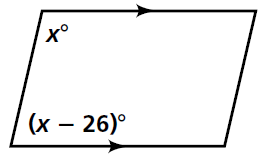 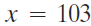 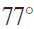 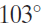 Practice
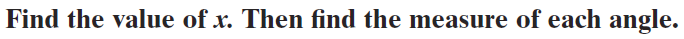 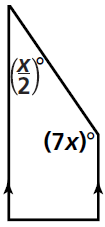 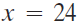 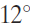 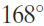 Practice
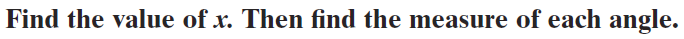 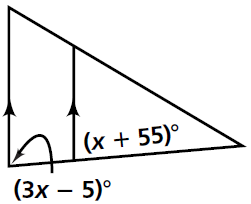 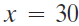 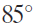 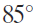 Practice
Pages 119 – 121

10-18, 24, 29
Homework
Pages 119 – 121

10 - 24, 29
Honors Homework